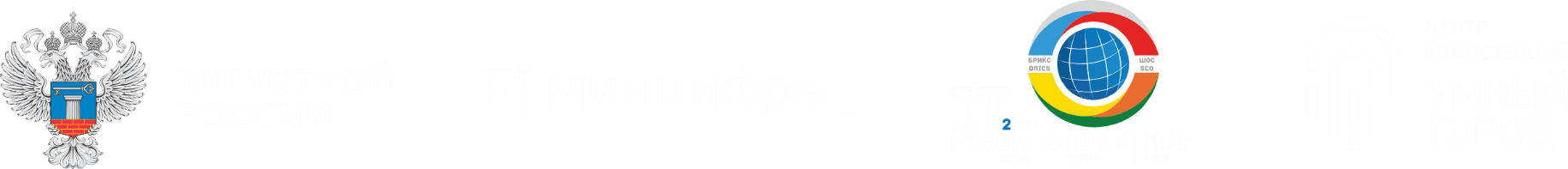 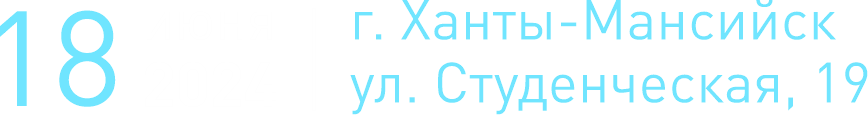 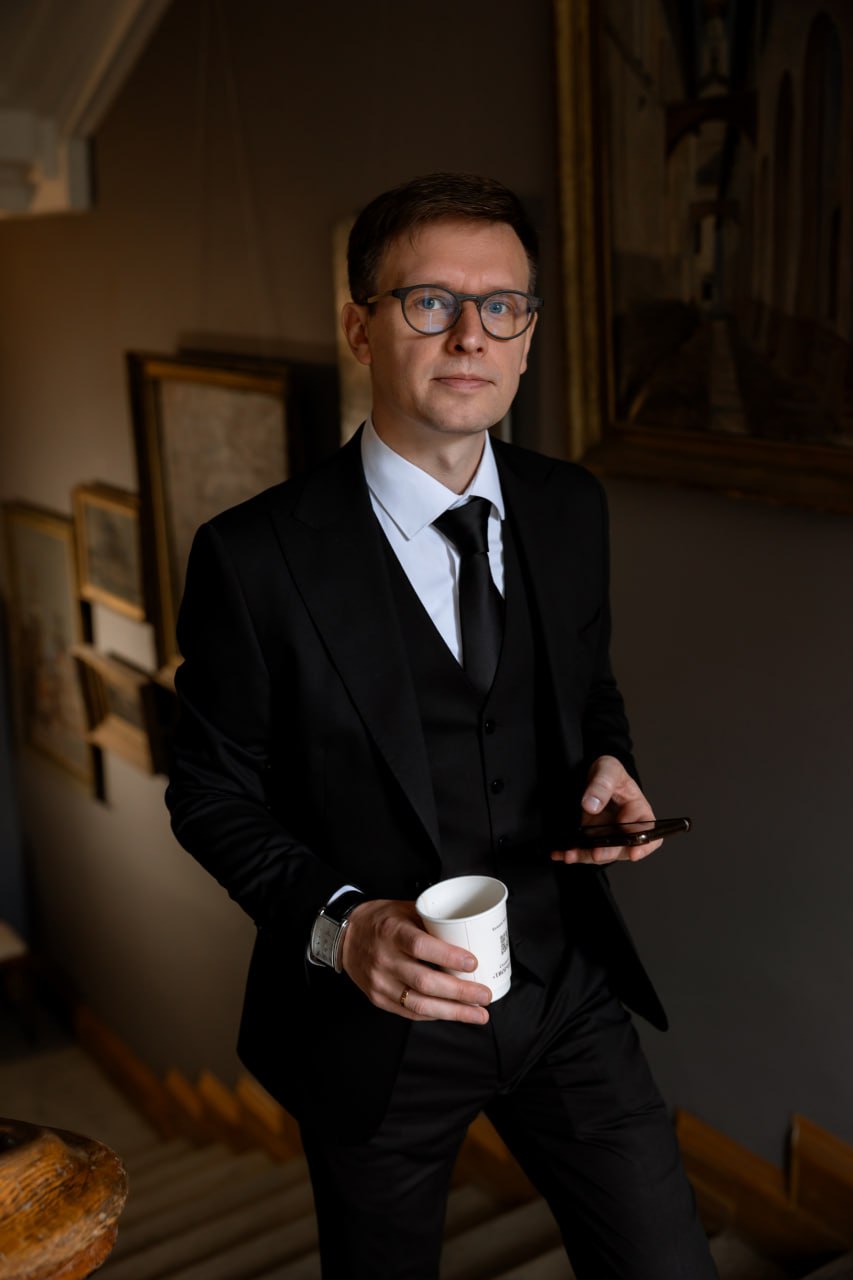 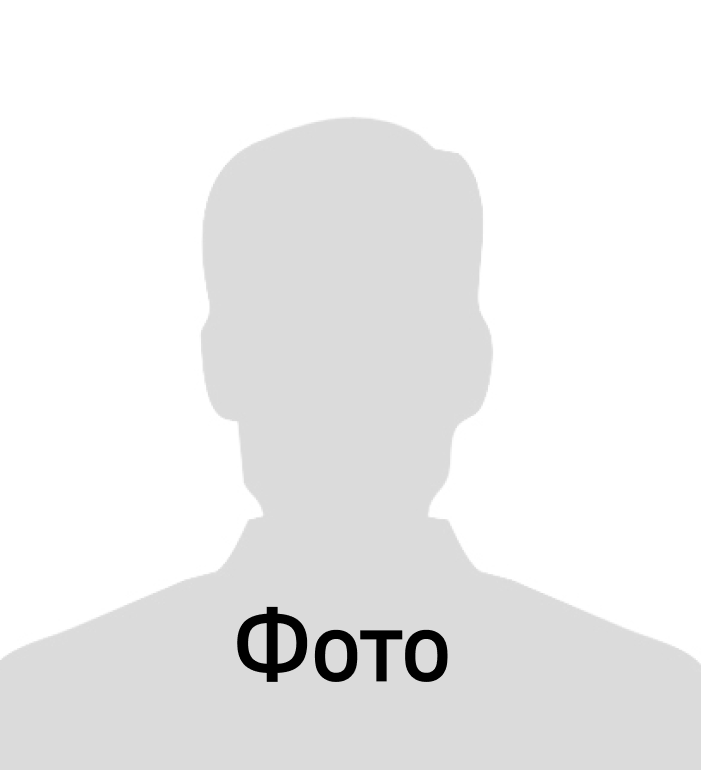 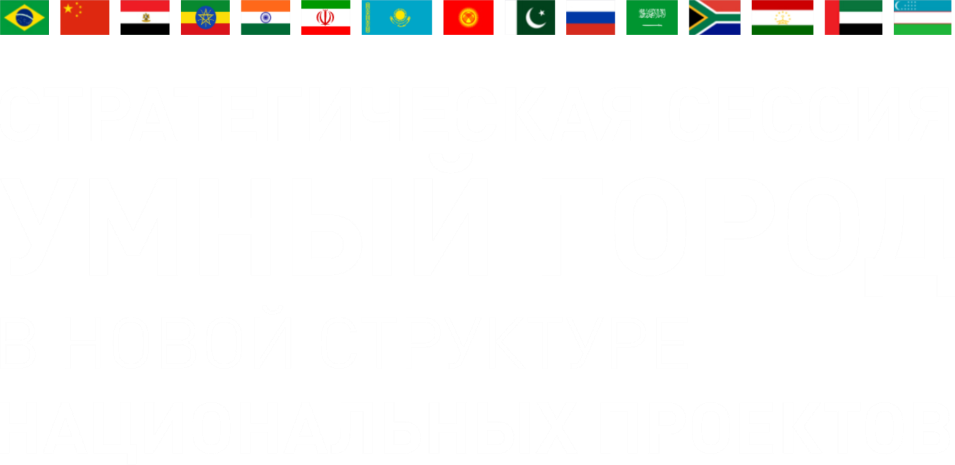 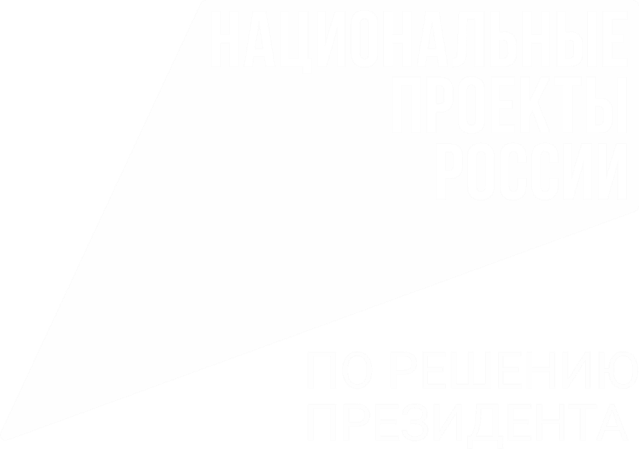 Четвертной С.О.
Генеральный директор «CVS»
БПЛА в городском хозяйстве и в развитии региона. Технологии. Процессы
#УмныйГород
#ГородаМеняютсяДляНас
Интеллектуальная экосистема 
для управления
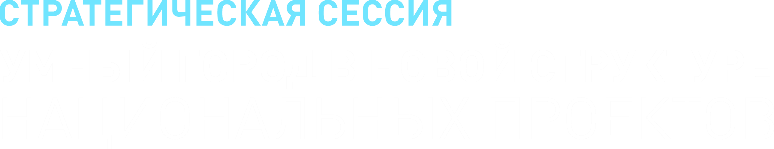 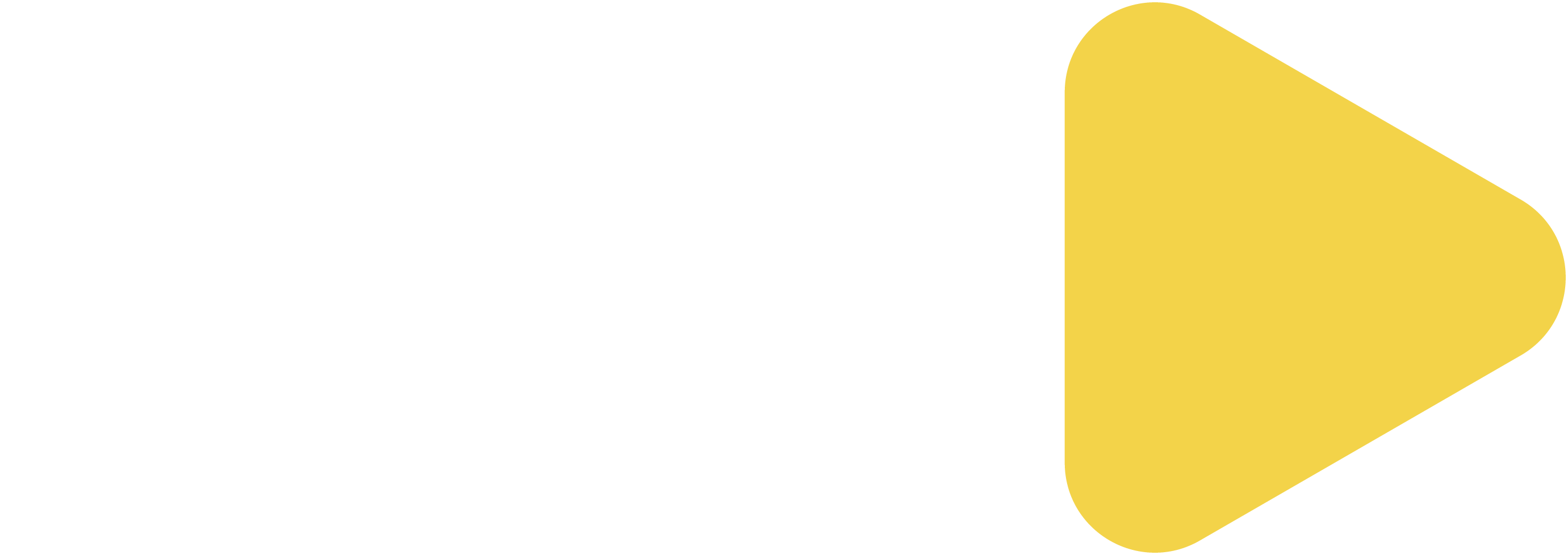 Экосистема продуктов, которая:

Управляет
Распознает  
Анализирует 
Хранит
Информацию.
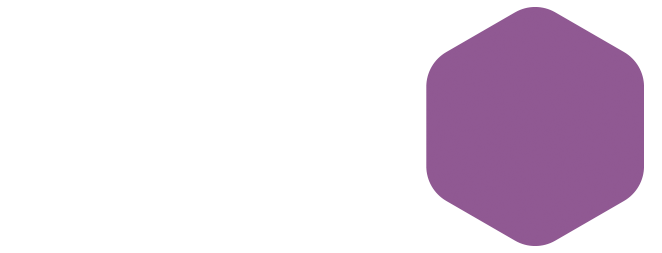 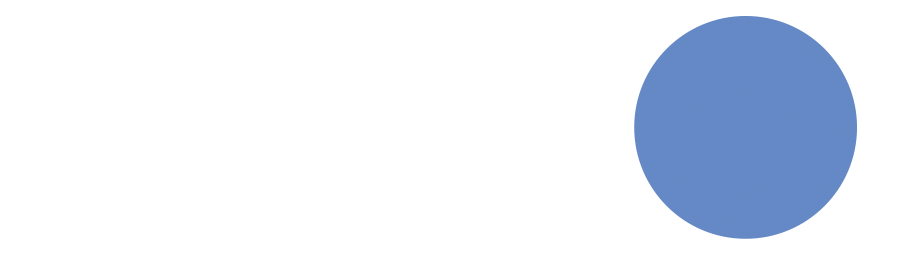 #УмныйГород
#ГородаМеняютсяДляНас
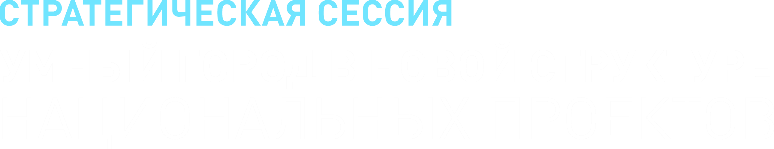 Развитие рынка
Общемировой рынок применения интеллектуальных беспилотных систем
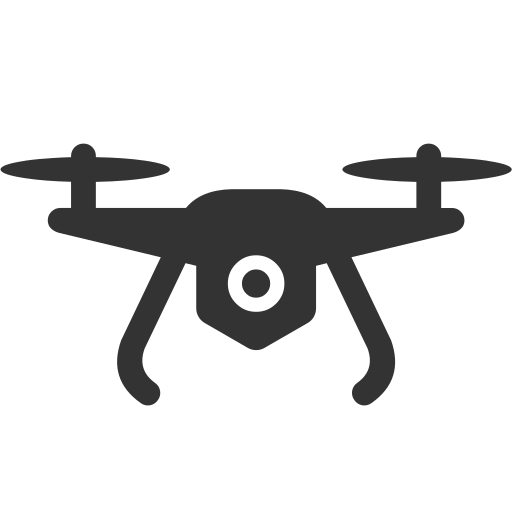 Выравнивание рынков воздушных и наземных беспилотных систем связанны с повсеместной применимости для облегчения получения информации и физического труда
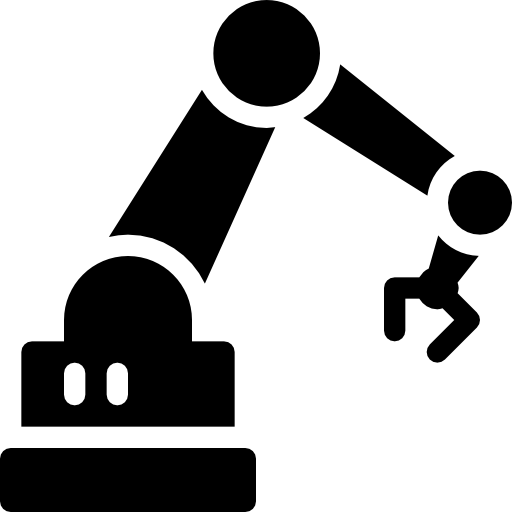 #УмныйГород
#ГородаМеняютсяДляНас
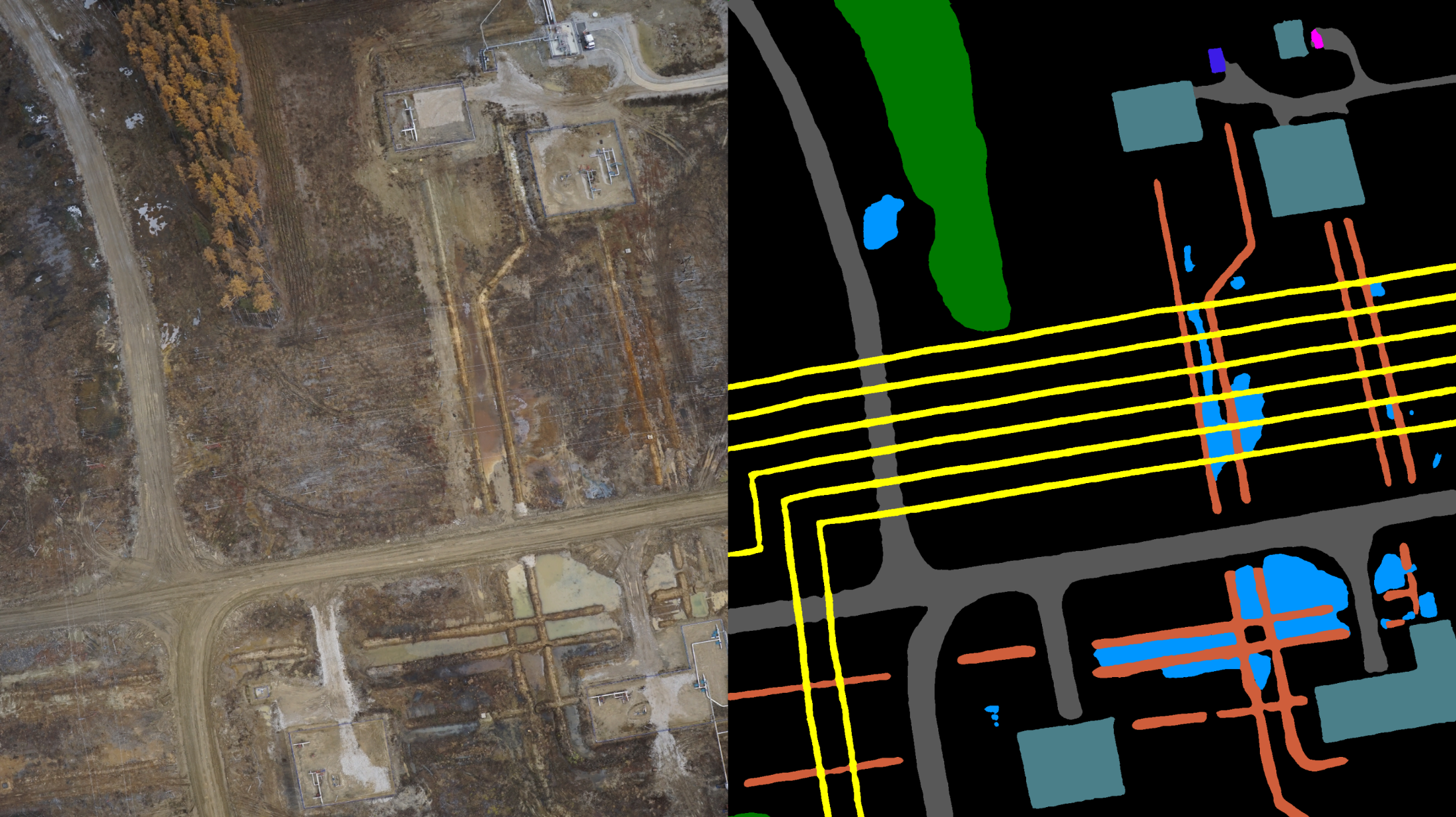 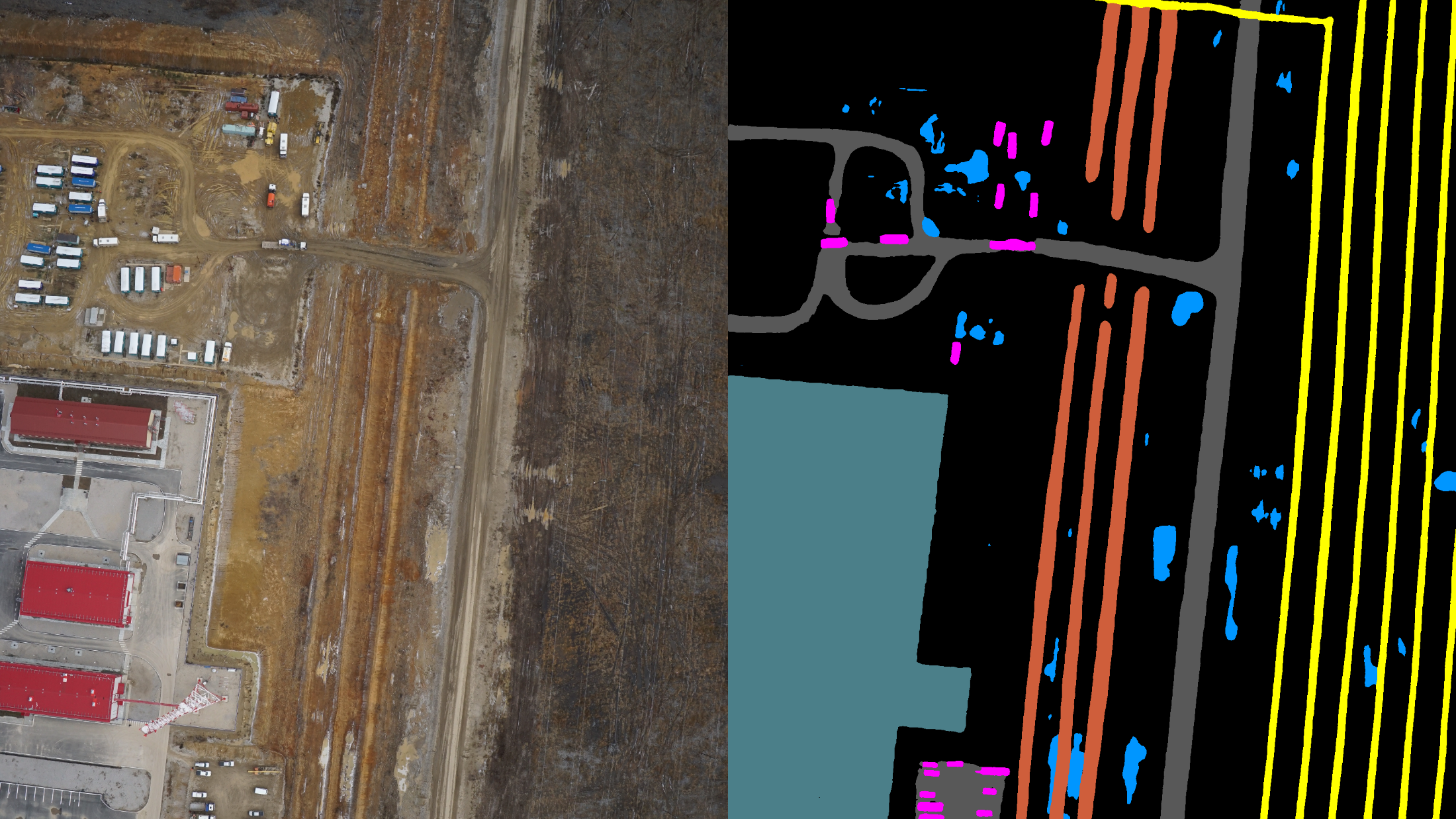 Обработка снимков с БПЛА
iDMS – intellectual Drone Monitoring Software
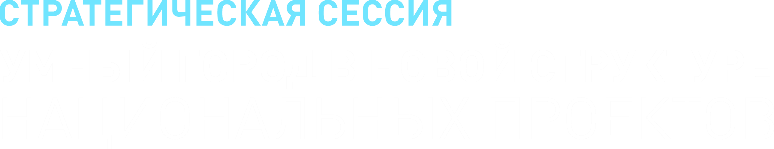 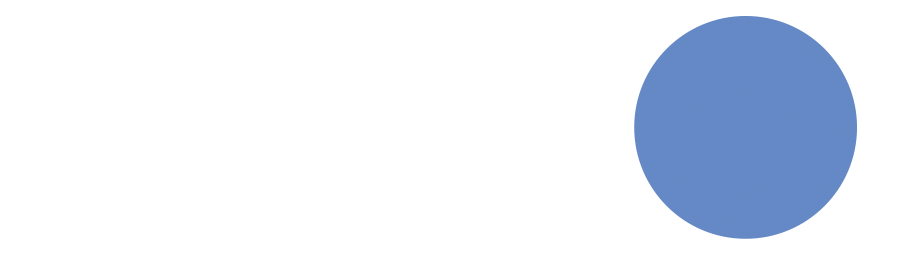 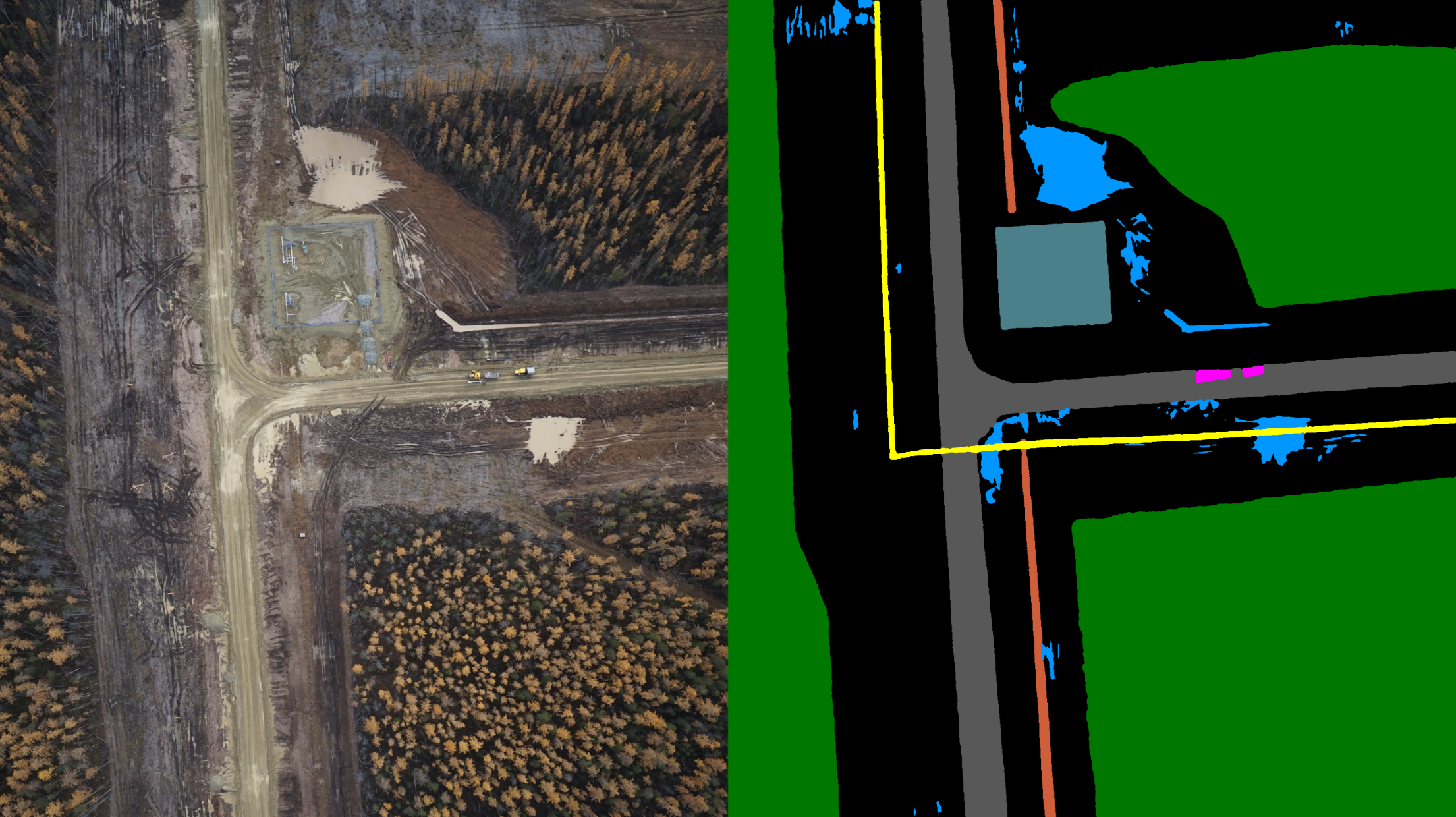 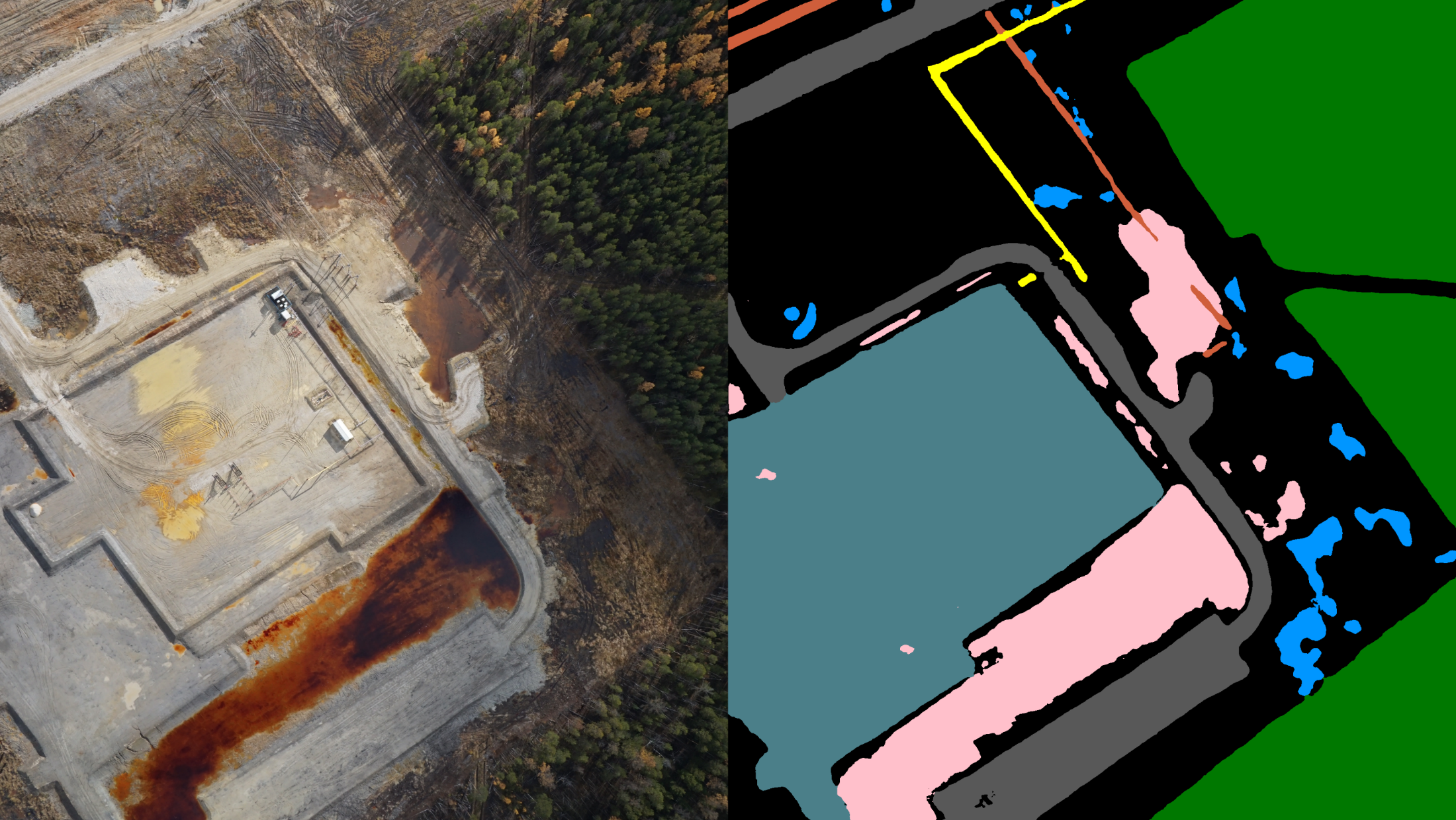 Мониторинг процесса строительства дорог
Таксация леса
Обнаружение и распознавание дефектов линий электропередач
Мониторинг трубопроводов
Распознавание мелких объектов на снимках высокого разрешения
Мониторинг свалок
Поиск людей
#УмныйГород
#ГородаМеняютсяДляНас
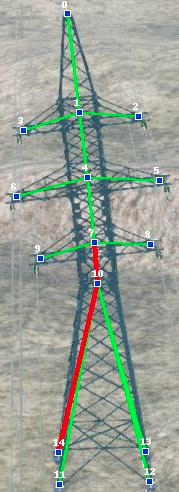 Разрушение или скол изоляторов
Повреждение опоры у основания
Разрушение/потеря несущей способности опоры
Отклонение гирлянды изоляторов от проектного положения
Отсутствие гасителей вибрации
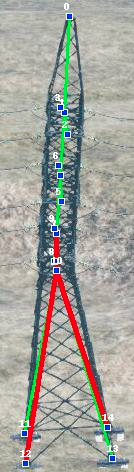 Обнаружение и распознавание дефектов линий электропередач
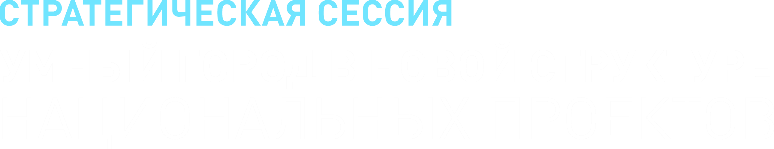 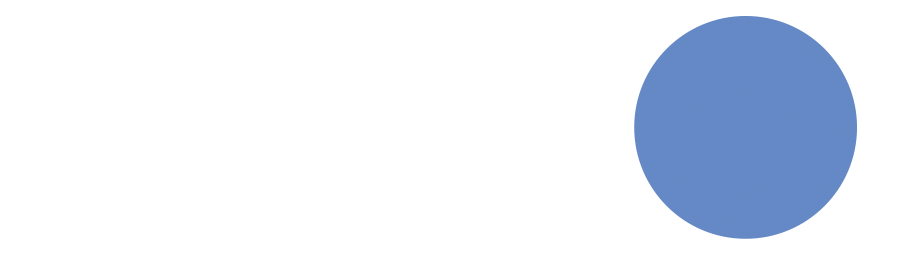 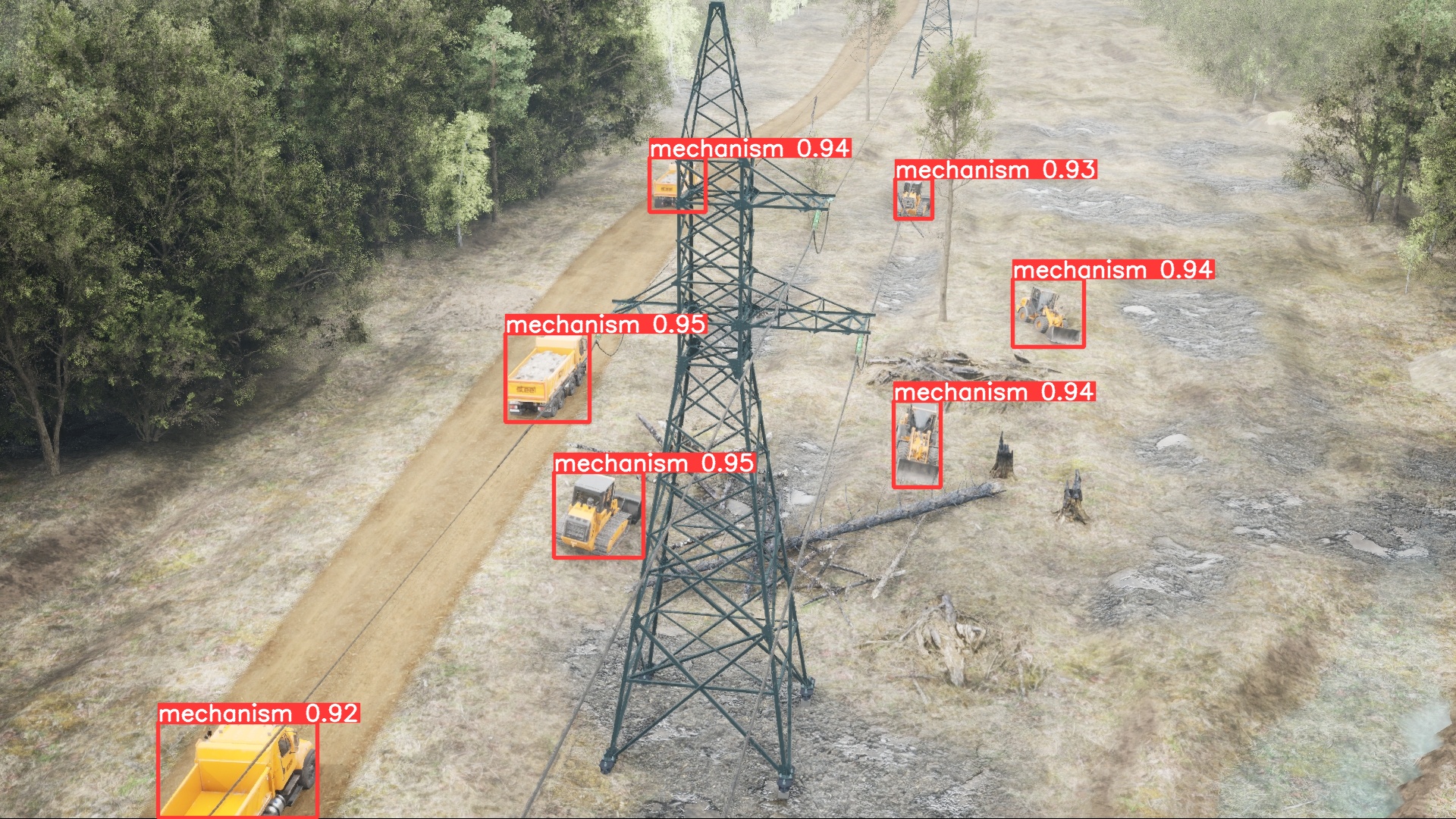 #УмныйГород
#ГородаМеняютсяДляНас
Разлет фракций на прилегающие территории
Наличие тлений и возгораний на полигоне
Наличие птиц на полигонах
Обнаружение фракций (мусора)
Отсутствие КПП, ворот, отсутствие ограждения по периметру полигона
Определение нарушений на свалках
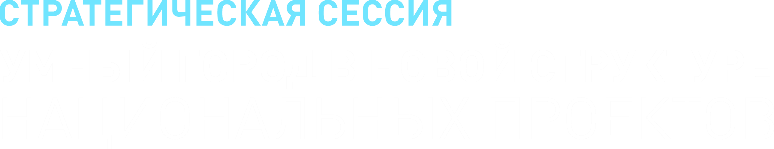 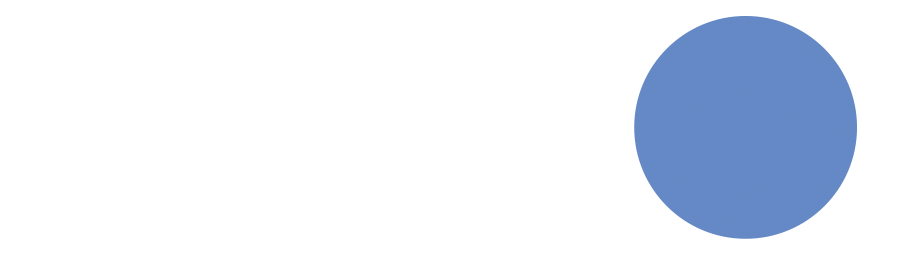 Распознавание различных нарушений на свалках с использованием БПЛА
#УмныйГород
#ГородаМеняютсяДляНас
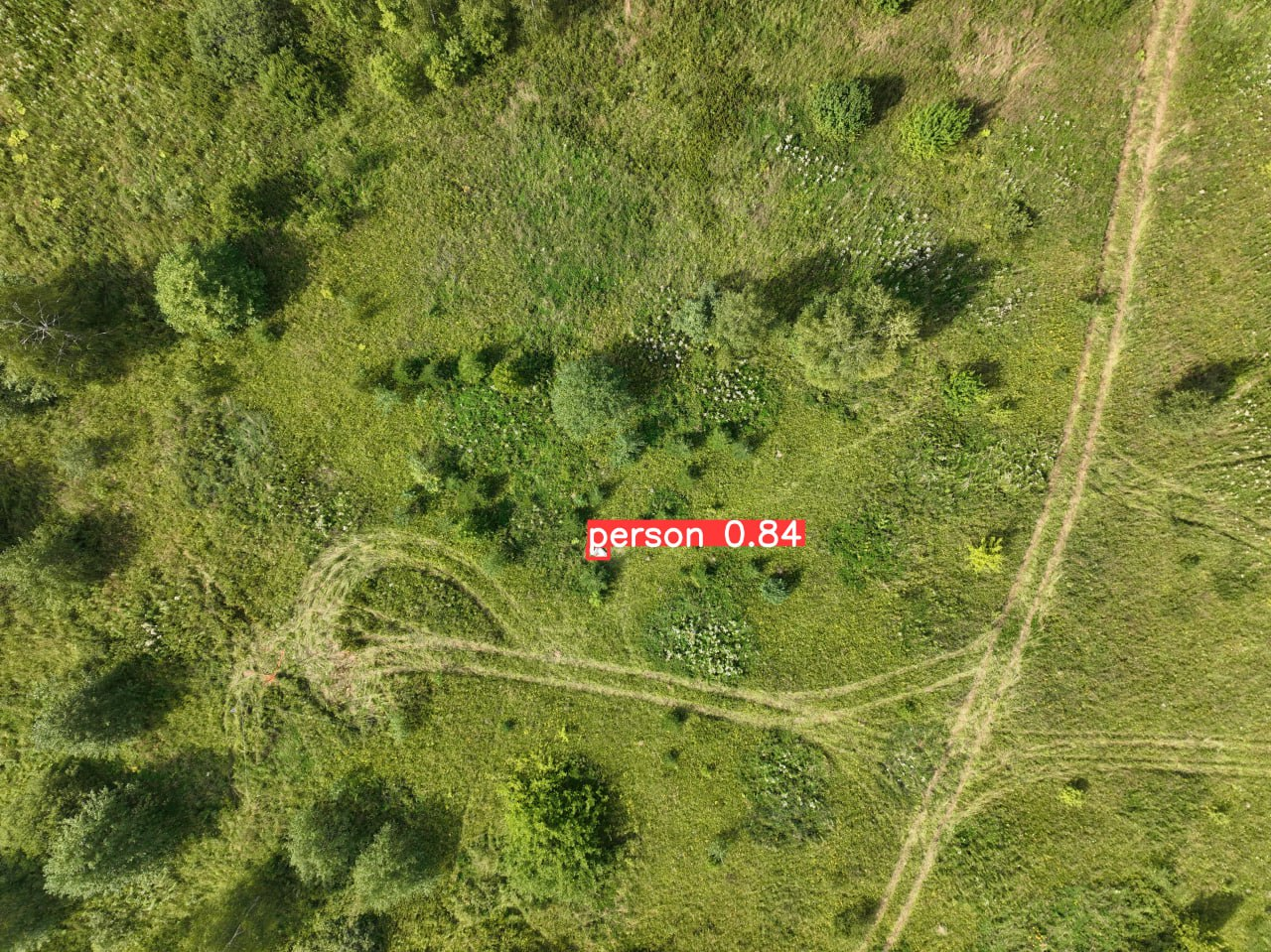 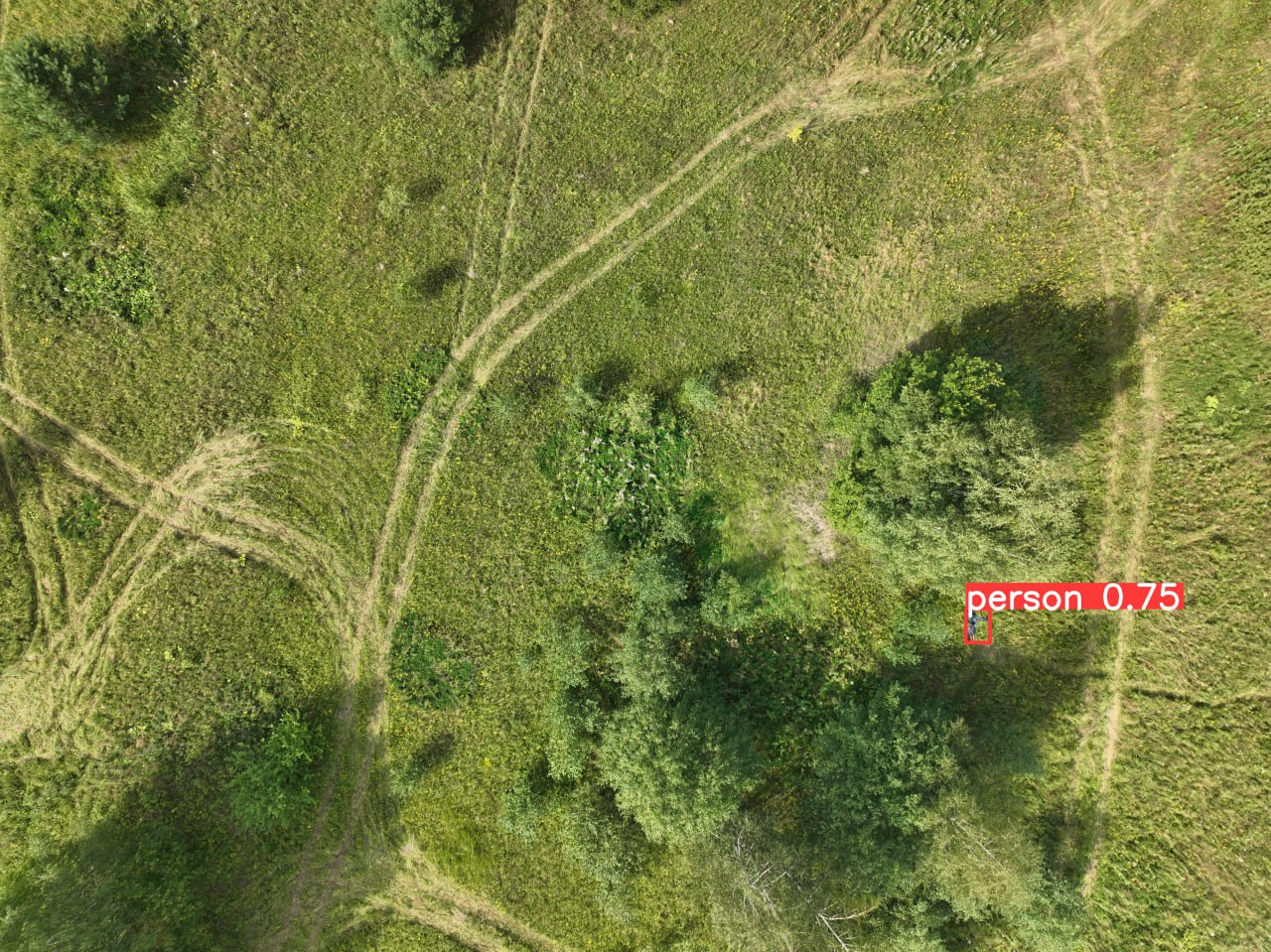 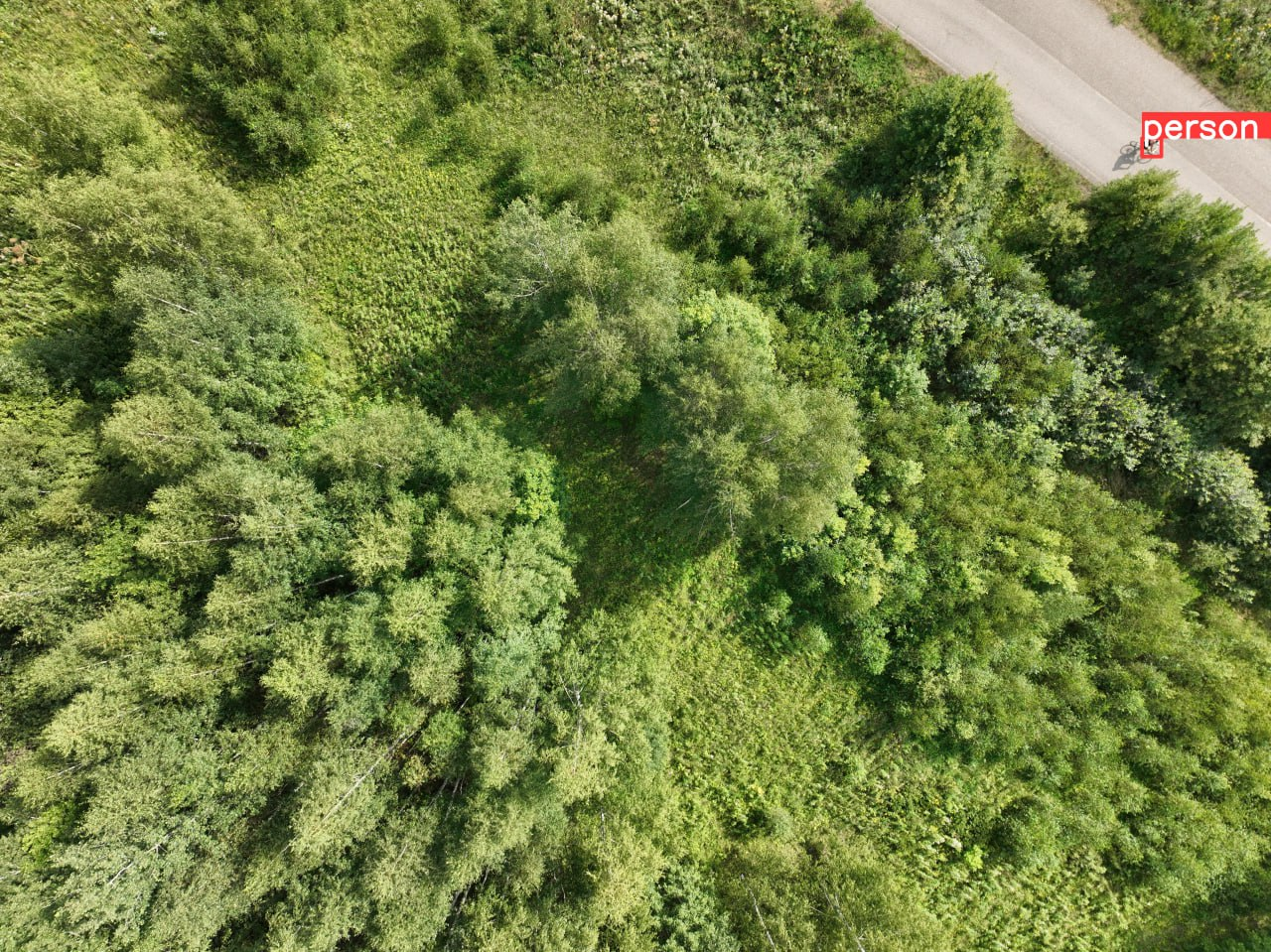 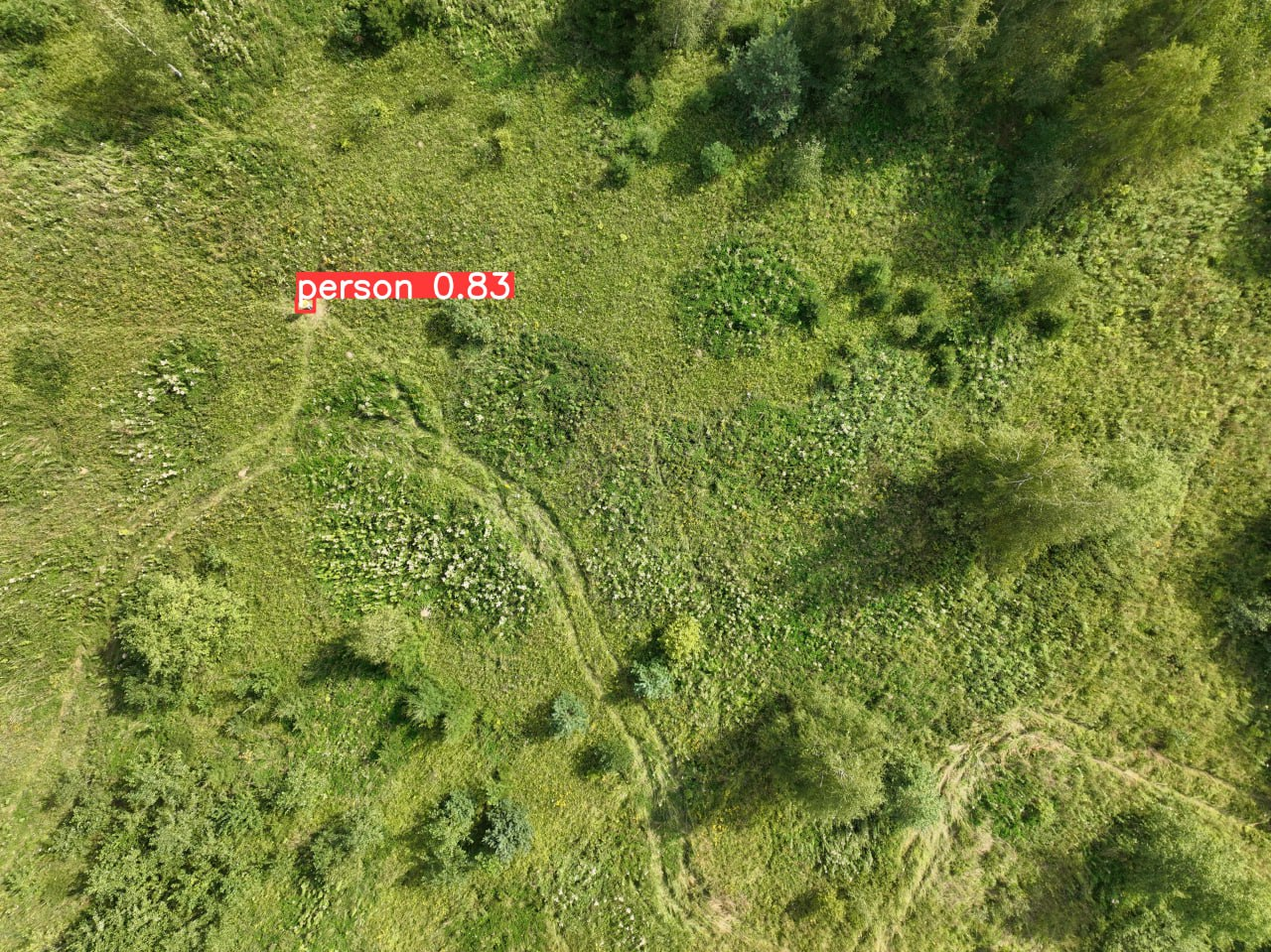 Расчет геопозиций объектов
Отрисовка геопозиций объектов
Список уникальных объектов с координатами и привязанными снимками
Изображения с отрисованными координатами
Выгрузка данных из БПЛА
Формирование полетного задания и загрузка на БПЛА
Запуск БПЛА и облет
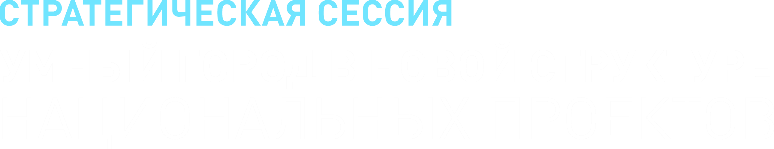 Поиск людей с БПЛА
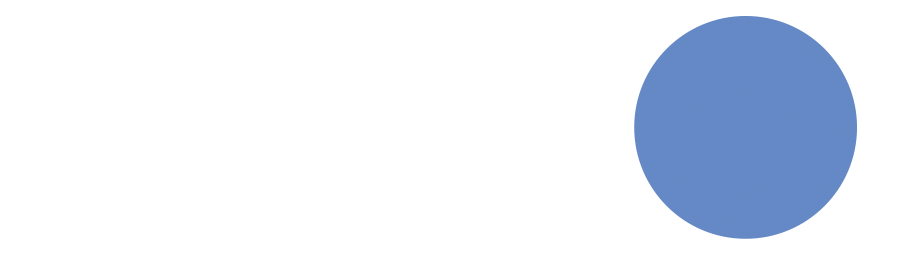 Планирование маршрута и облет
Выгрузка и распознавание
#УмныйГород
#ГородаМеняютсяДляНас
Выделение области, занимаемой дефектом
Подсчет занимаемой дефектом площади
Определение факта наличия дефекта на изображении
Классификация обнаруженного дефекта
Детектирование дефектов в бетонных конструкциях
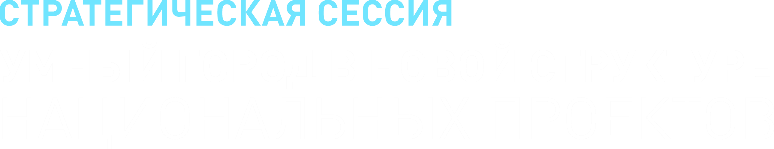 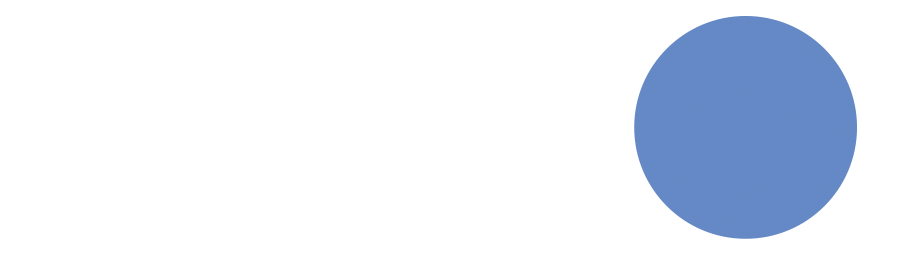 Контроль качества строительства
#УмныйГород
#ГородаМеняютсяДляНас
Мониторинг строительства развязок
Расчет процента завершенности строительства участка
Определение этапа строительства дорог
Определение этапа строительства мостов
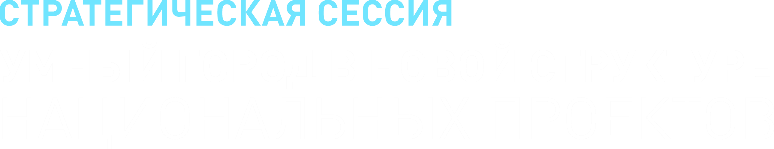 Мониторинг процесса строительства дорог
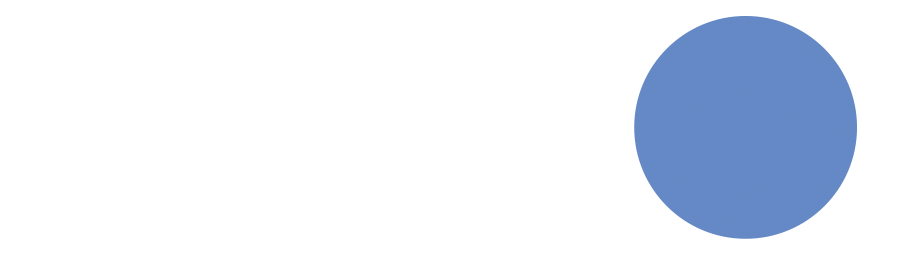 Мониторинг и контроль строительства дорог с БПЛА
#УмныйГород
#ГородаМеняютсяДляНас
Дистанционное и автоматическое управление
Автоматическое определение препятствий
Доставка тяжелых грузов
Установка дополнительного оборудования
Управление наземной беспилотной техникой
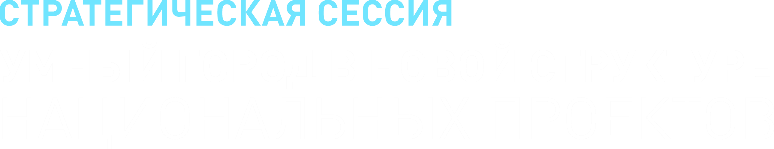 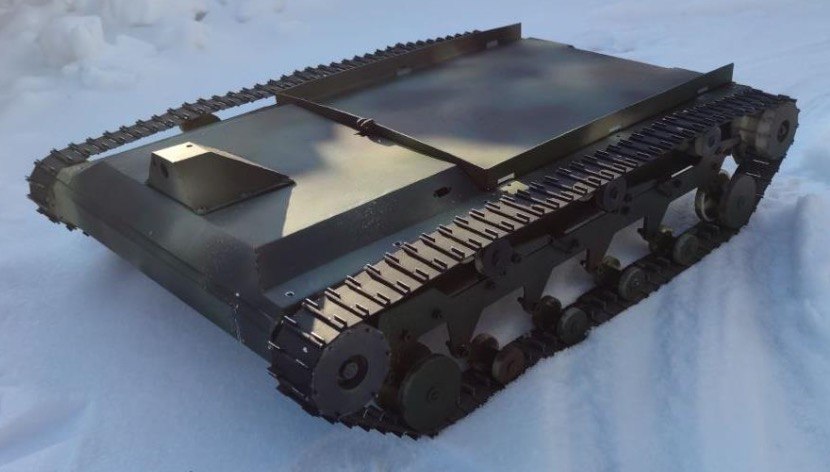 #УмныйГород
#ГородаМеняютсяДляНас
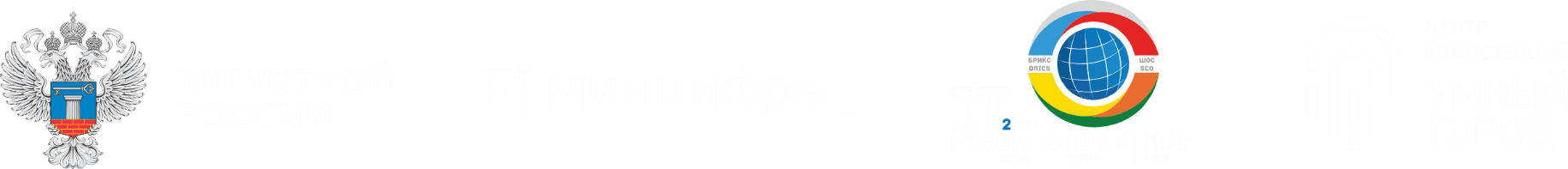 Четвертной С.О.

Генеральный директор 
«CVS»

www.cvsoft.tech
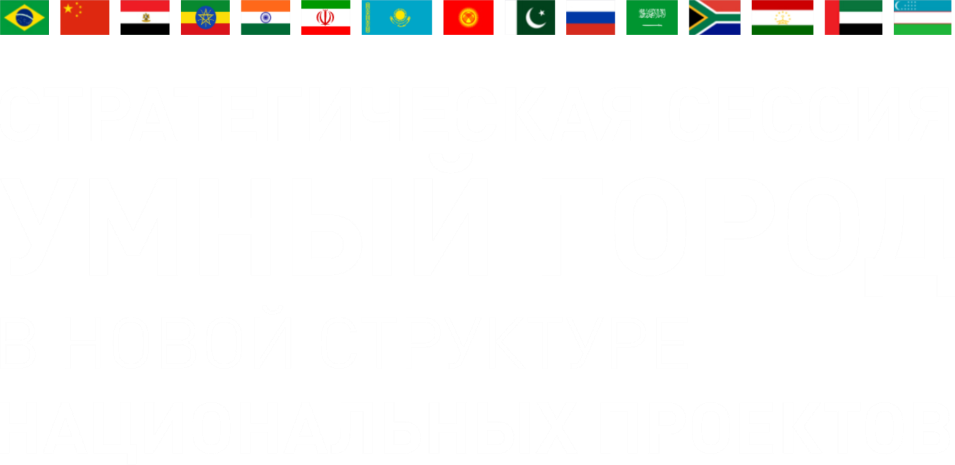 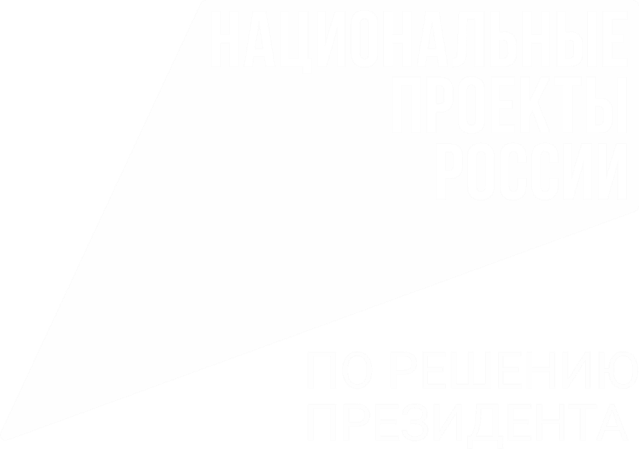 #УмныйГород
#ГородаМеняютсяДляНас